Herbold Meckesheim
HERBOLD Meckesheim GmbHYour partner for plastics recycling
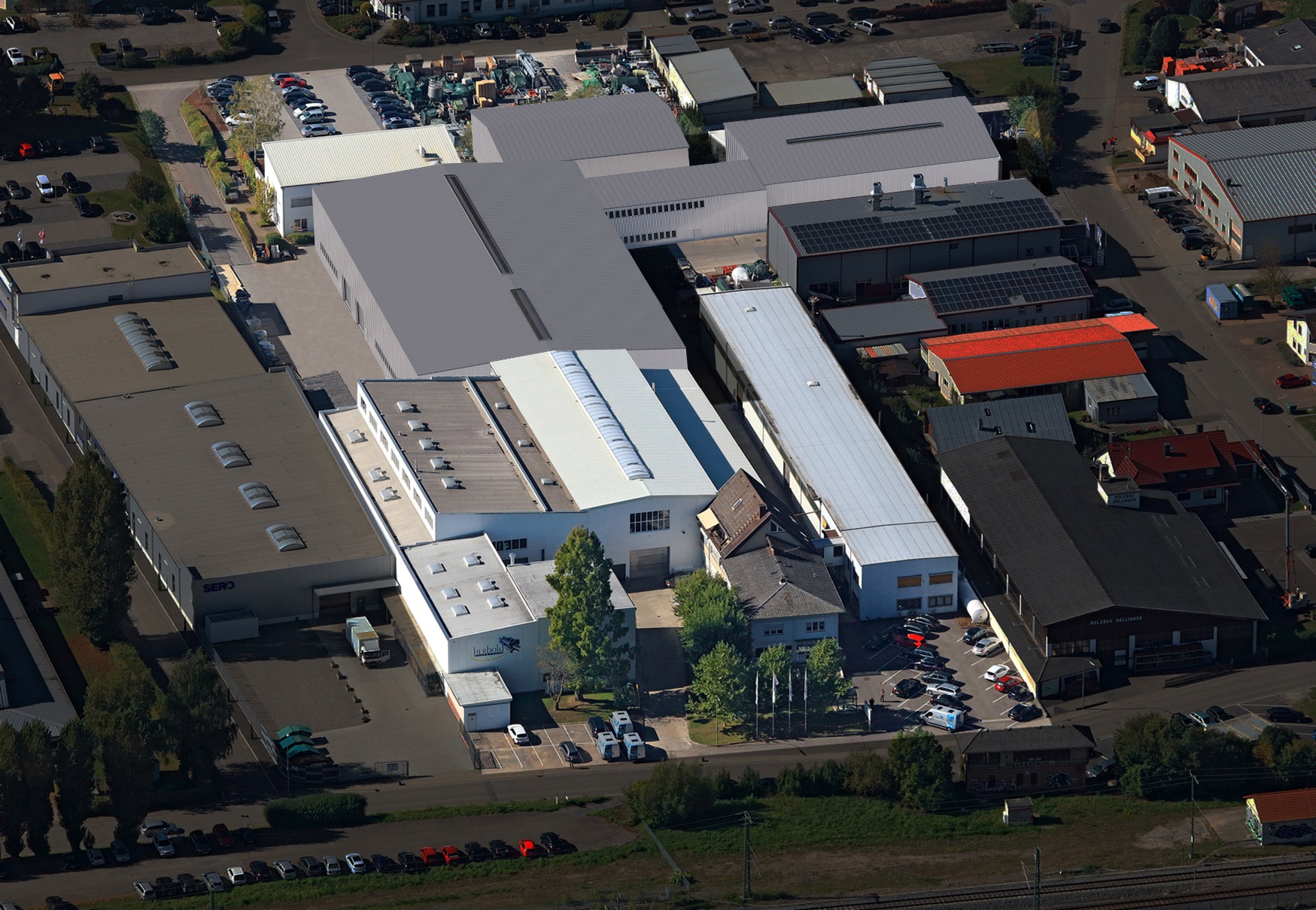 Since 1978 HERBOLD Meckesheim has predominately focused on plastics recycling; supplying more than 5.000 granulators with motor sizes larger than 45 kW and more than 300 washing lines for post-commercial, post-industrial, contaminated, and mixed plastic waste.

Our team of 170 employees and personnel from our worldwide commercial agencies will accompany the machines we supply all the way from commissioning to the end of their service lives.
Our annual turnover amounts to ~30€ million. Our Meckesheim production plant covers an area of 10.000 m². 
We operate a modern test facility for testing our machines with customer-specific materials.
HERBOLD offers industrial standard on 10.000 square metres.
Herbold Meckesheim /  BMWi-Informationsreise Spanien - Abfallwirtschaft und Recycling
2
HERBOLD Product range
HERBOLD offers an extensive self-designed product range taking into consideration the 5 columns of plastics recycling and can supply a one-stop washing line.
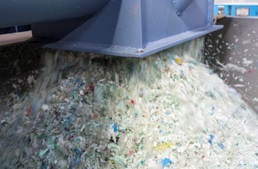 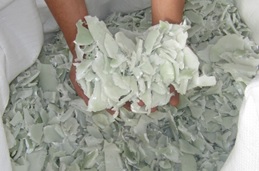 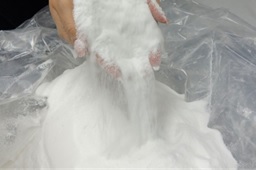 Shredding
Granulation
Pulverizing
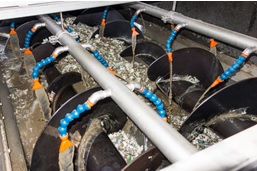 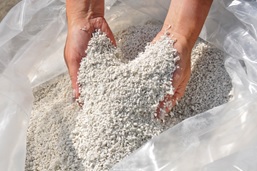 Washing, separating & drying
Agglomeration
Herbold Meckesheim /  BMWi-Informationsreise Spanien - Abfallwirtschaft und Recycling
3
HERBOLD Plastic recycling loop – post consumer
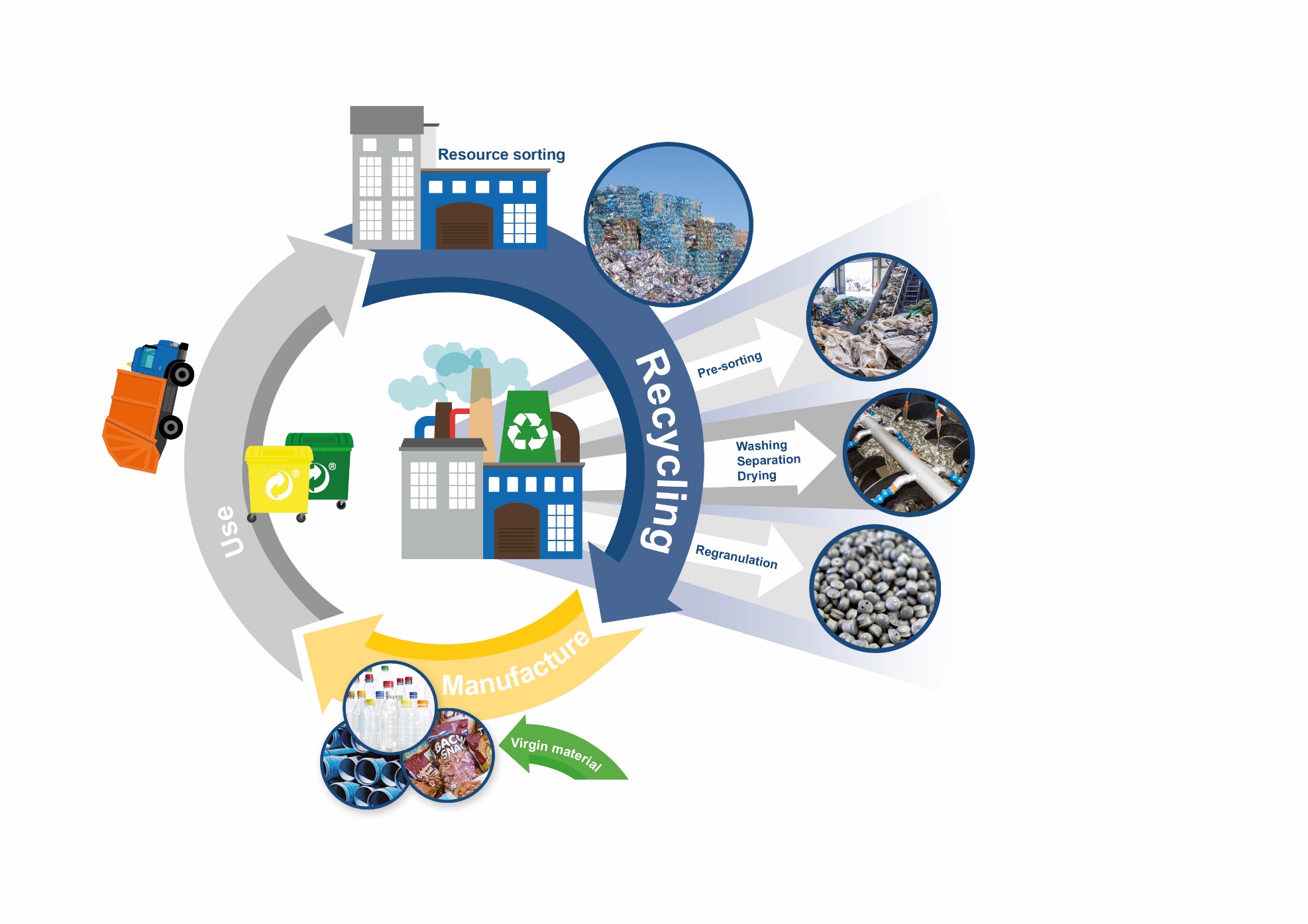 EU  Legislation

Plastic Recycling target:  63%

„plastic tax“ by 2021


more collection
more sorting
more washing

High quality recycling

Replacing virgin plastic
Herbold Meckesheim /  BMWi-Informationsreise Spanien - Abfallwirtschaft und Recycling
4
Washing line for plastic waste
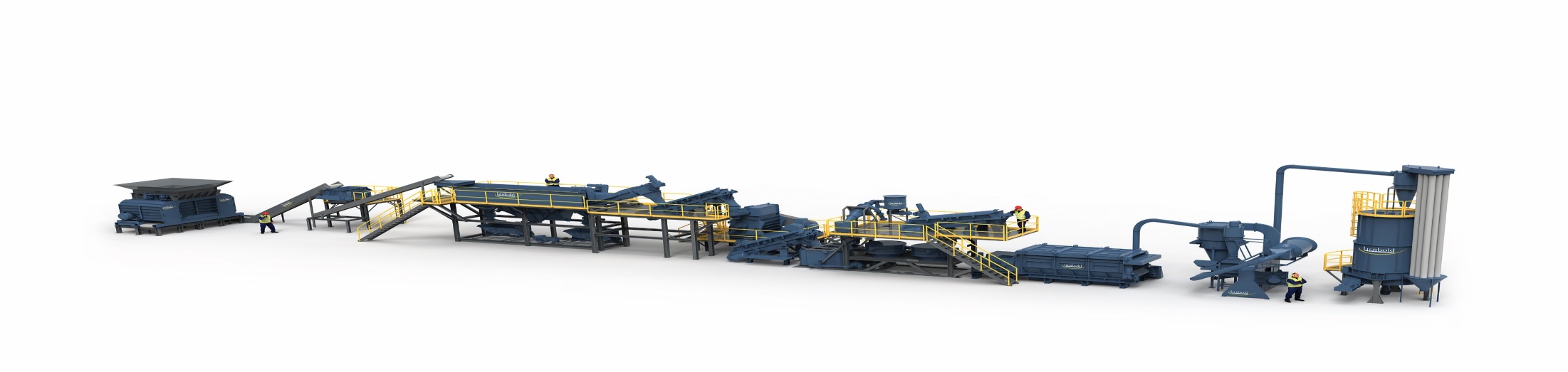 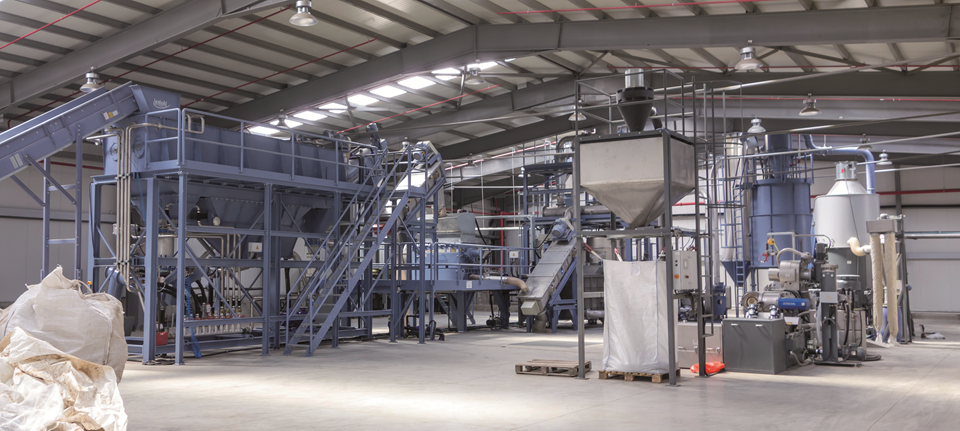 Herbold Meckesheim /  BMWi-Informationsreise Spanien - Abfallwirtschaft und Recycling
5
State of art - Washing technology
Applications
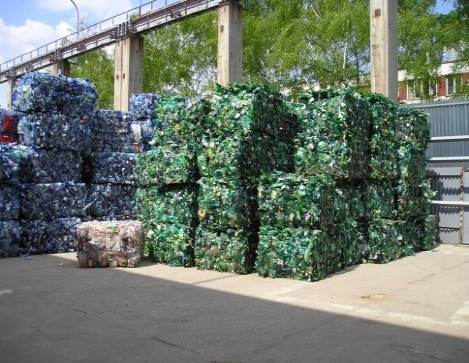 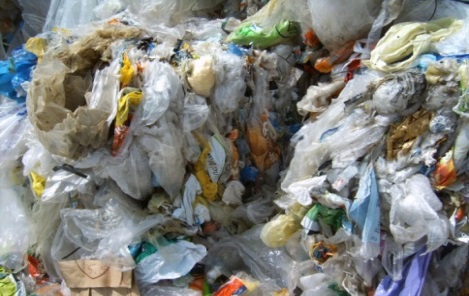 Post-consumer film
PET-Bottles
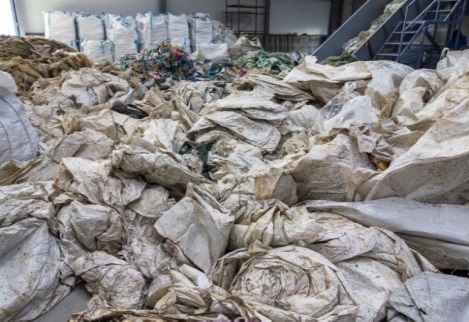 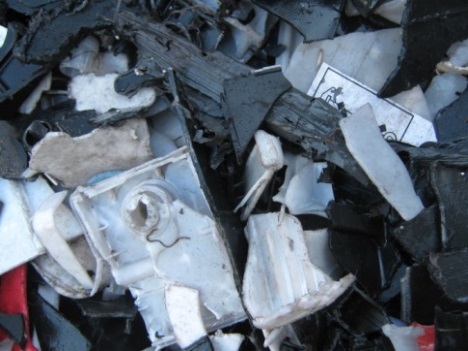 Agricultural film
Car battery cases
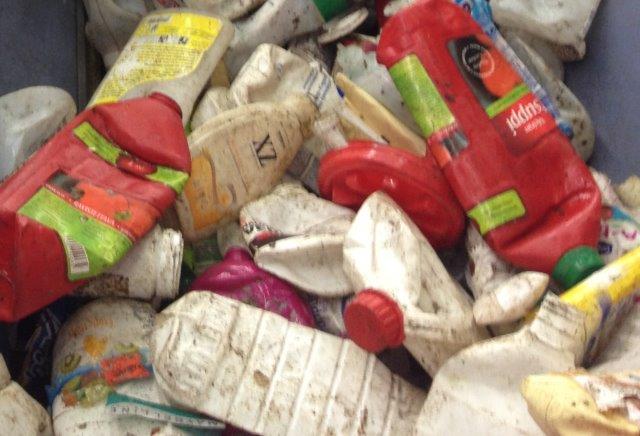 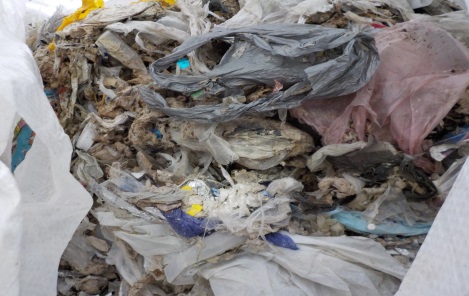 Post-consumer HPDE/PP waste
Pulper / Tetrapak waste
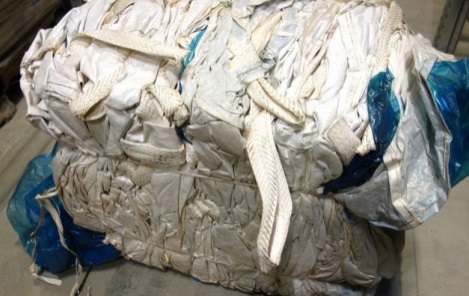 Post-consumer BigBags
Herbold Meckesheim /  BMWi-Informationsreise Spanien - Abfallwirtschaft und Recycling
6
HDPE-Bottles (Hard Plastics) Washing Line
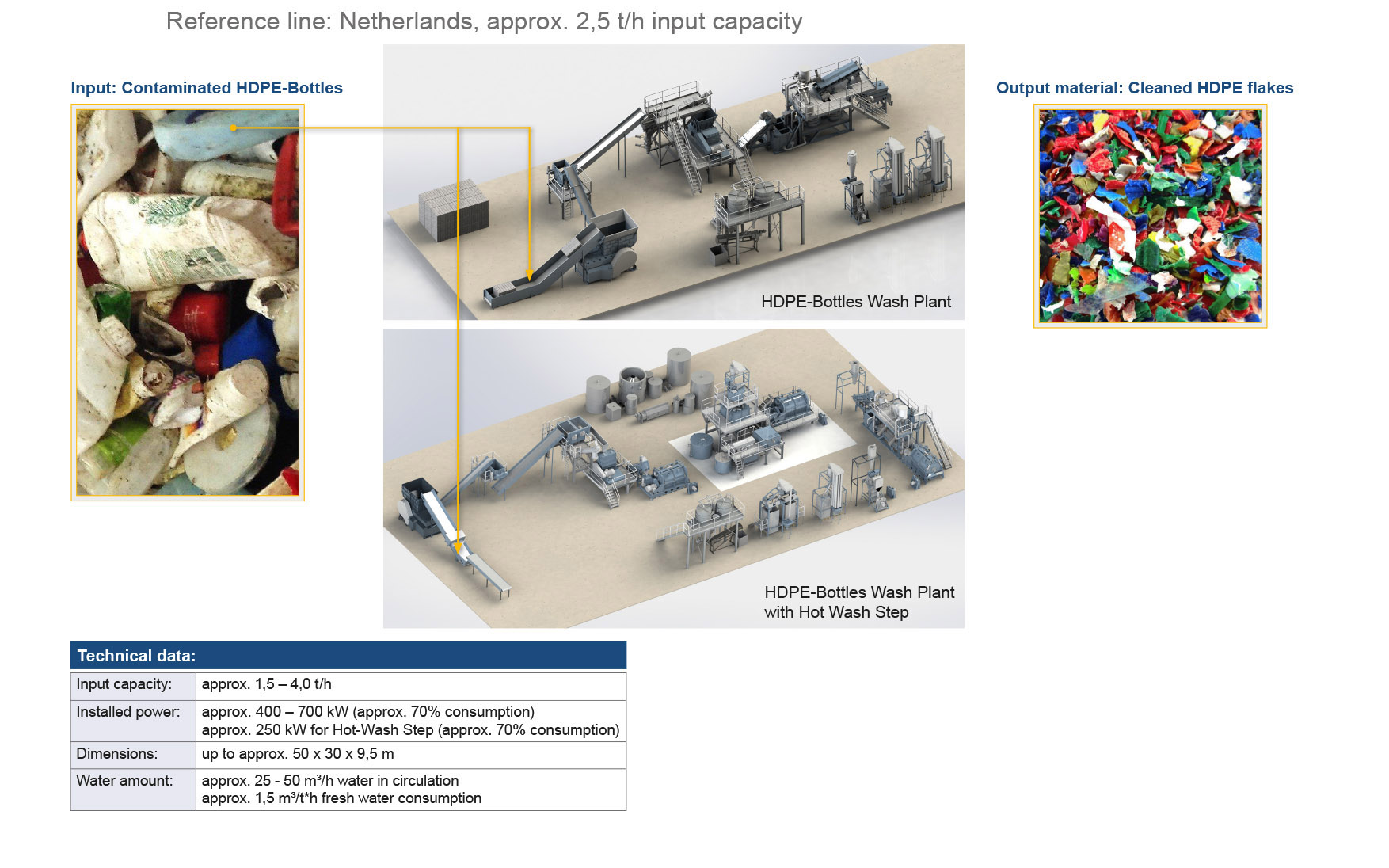 Herbold Meckesheim /  BMWi-Informationsreise Spanien - Abfallwirtschaft und Recycling
7
PO-Film Washing Line
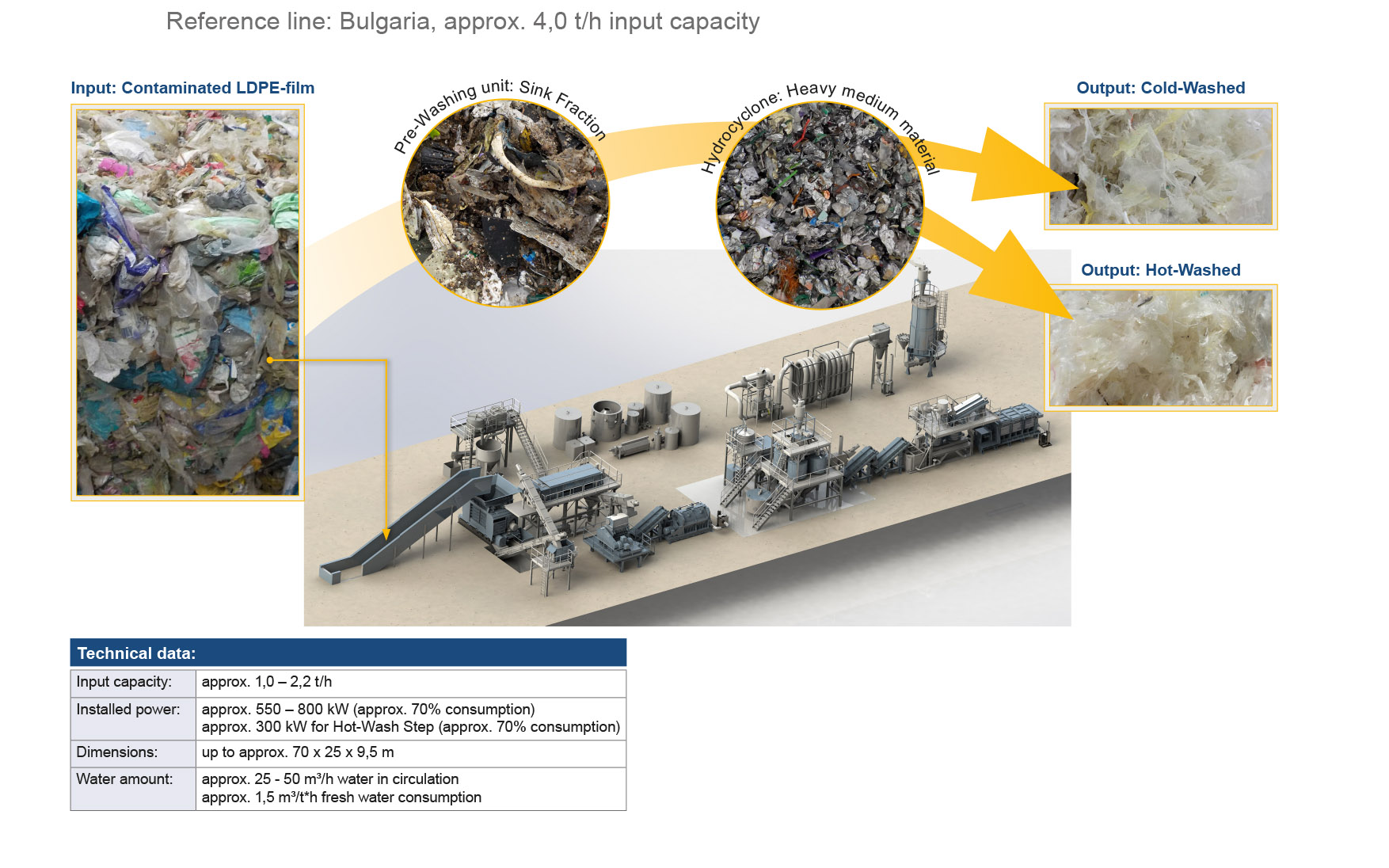 Herbold Meckesheim /  BMWi-Informationsreise Spanien - Abfallwirtschaft und Recycling
8
Hot-wash step: Overview
60 - 85°C  - glue, fat, organic, paper separation
Hot Wash 
buffer unit
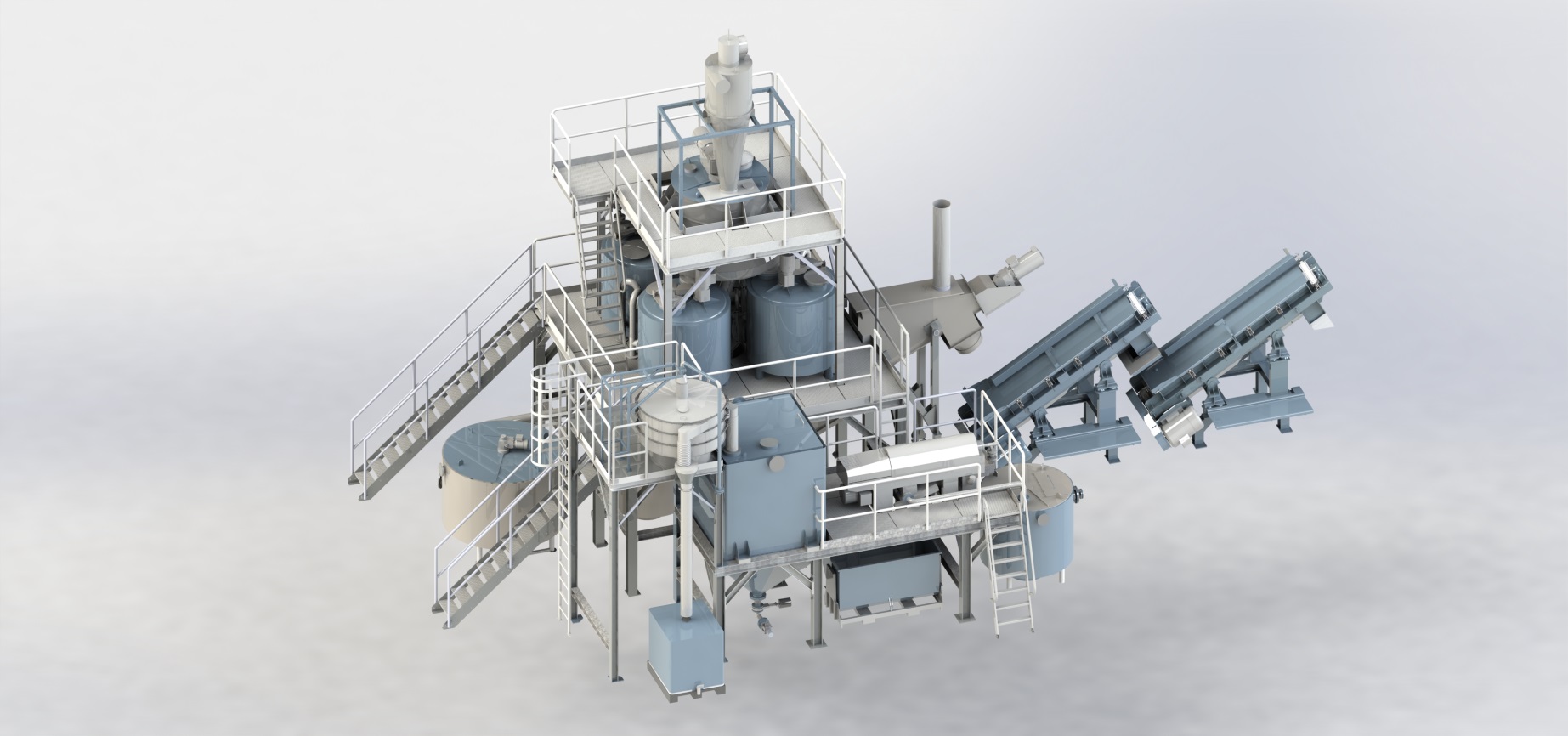 Friction washer
Hot Wash 
Agitating tank (4 Tanks)
Herbold Meckesheim /  BMWi-Informationsreise Spanien - Abfallwirtschaft und Recycling
9
Hydrocyclone + Hot-Wash: Results
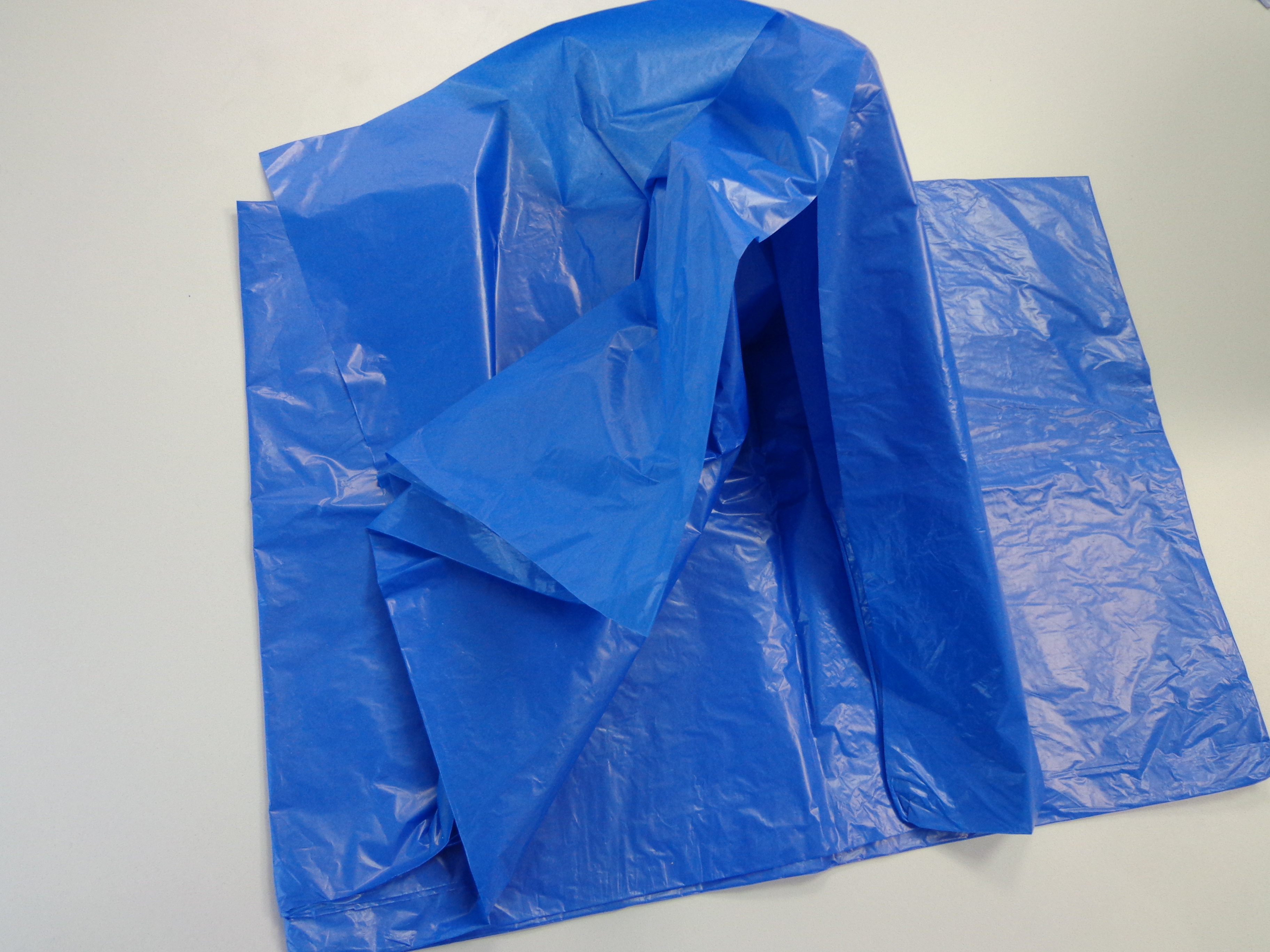 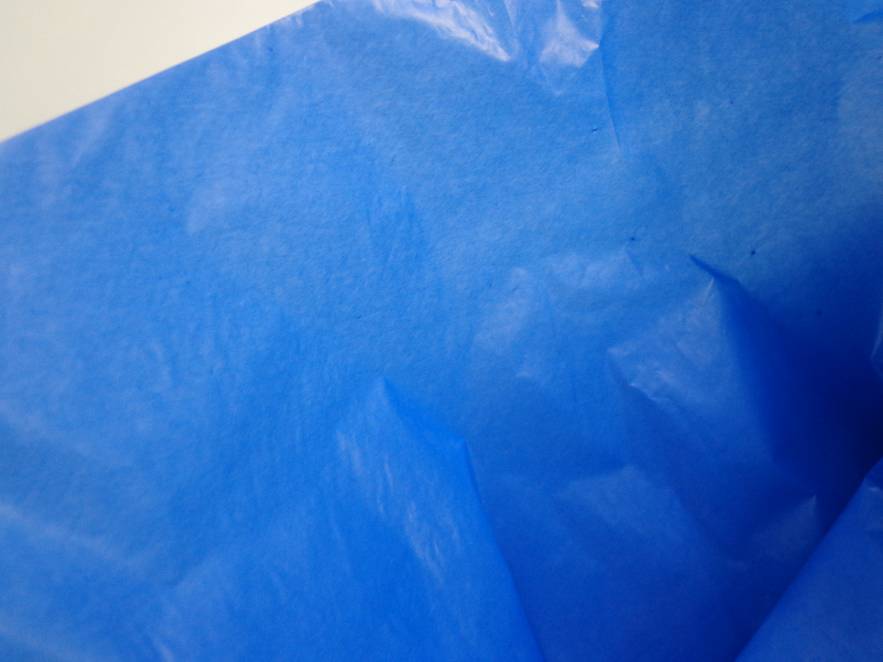 15 μm PE film, 100% recycled material, hot wash at 85 degrees C Celsius
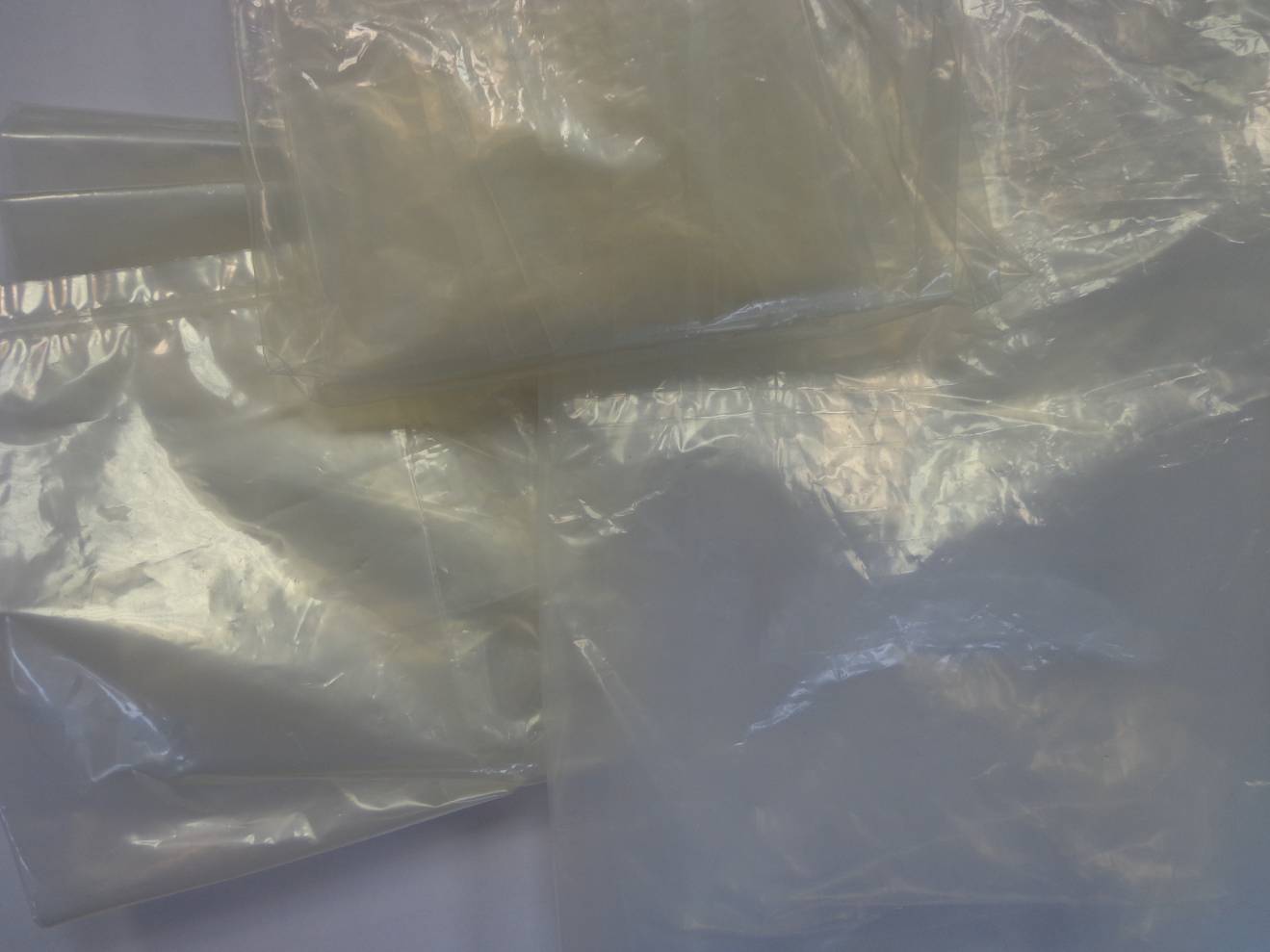 Cold washed
Hot washed
Herbold Meckesheim /  BMWi-Informationsreise Spanien - Abfallwirtschaft und Recycling
10
PET-Bottles Washing Line
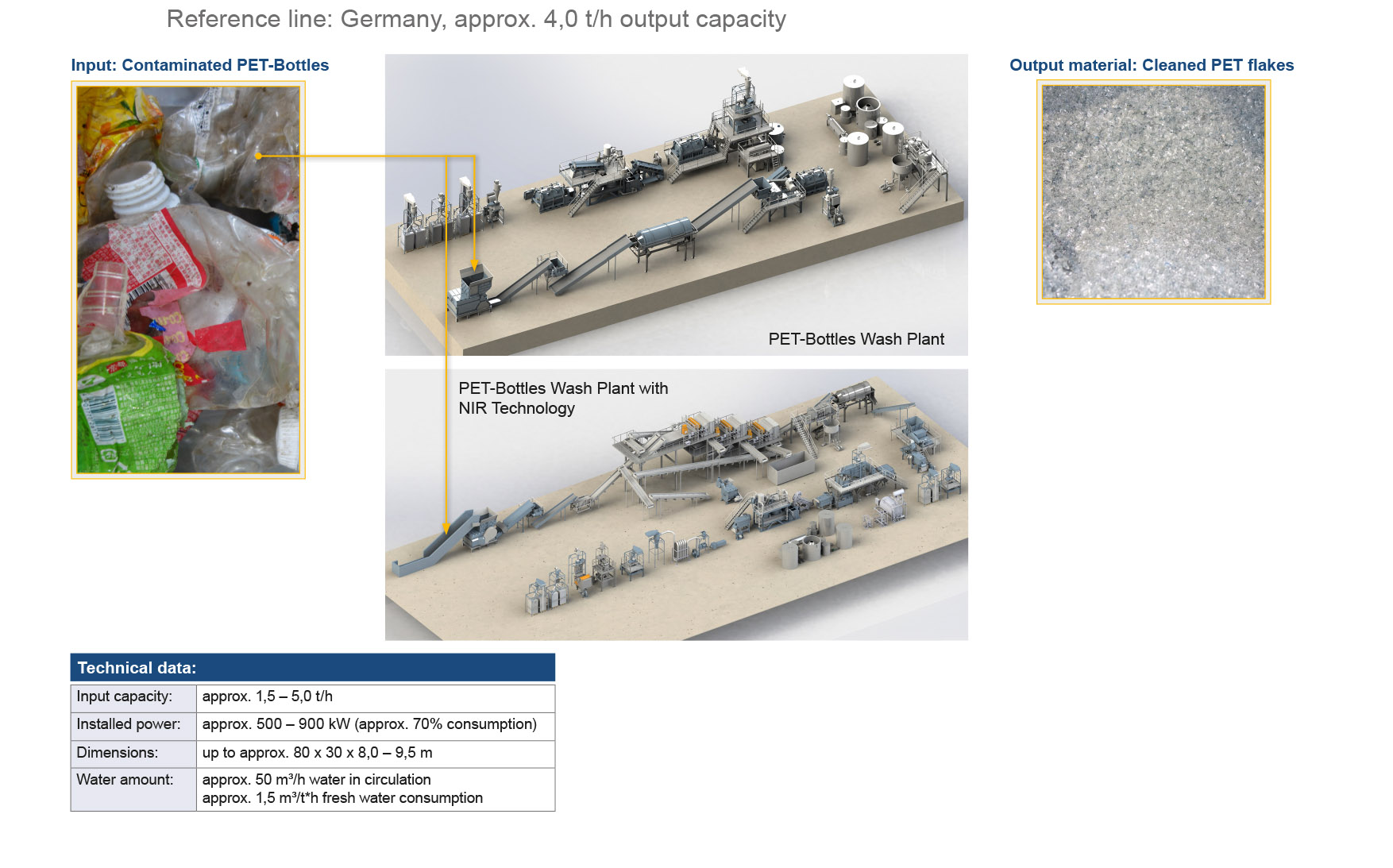 Herbold Meckesheim /  BMWi-Informationsreise Spanien - Abfallwirtschaft und Recycling
11
Our repräsentativ in Spain:
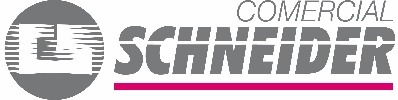 Thank you for your attention!
COMERCIAL SCHNEIDER, S.A. 
Avda. Cerdanyola nº 98, esc. B, nivel 4, Pta. 17
08173 SANT CUGAT DEL VALLES (Barcelona)

Telf.: 934 763 900-901 Fax.: 934 763 902
Movil: 678 608 215

http://www.comercial-schneider.es//
mailto:alex@comercial-schneider.es